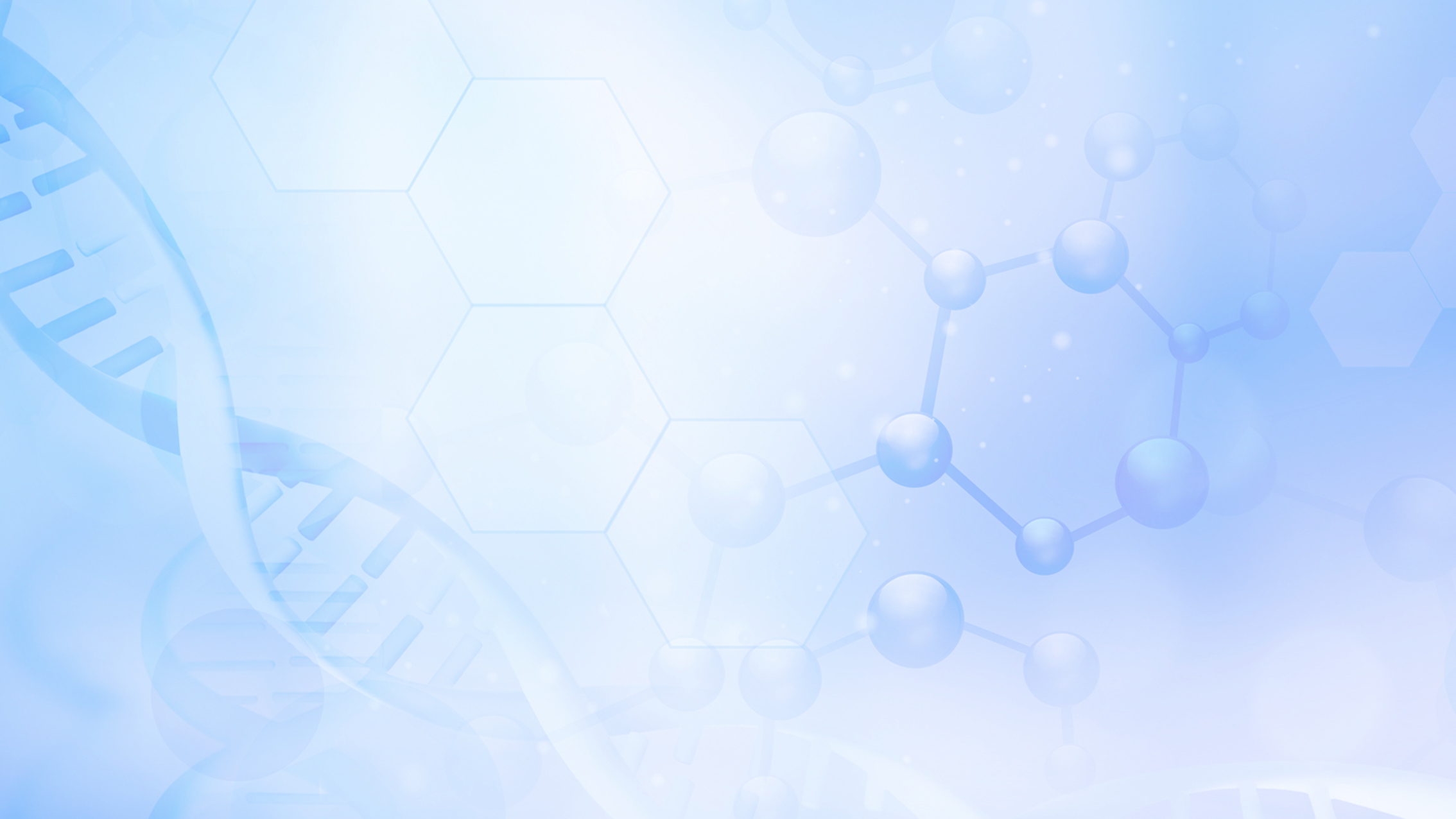 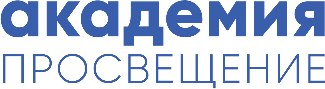 Технологии будущего…
Комплексный образовательный проект «ГЕНЕТИКА»
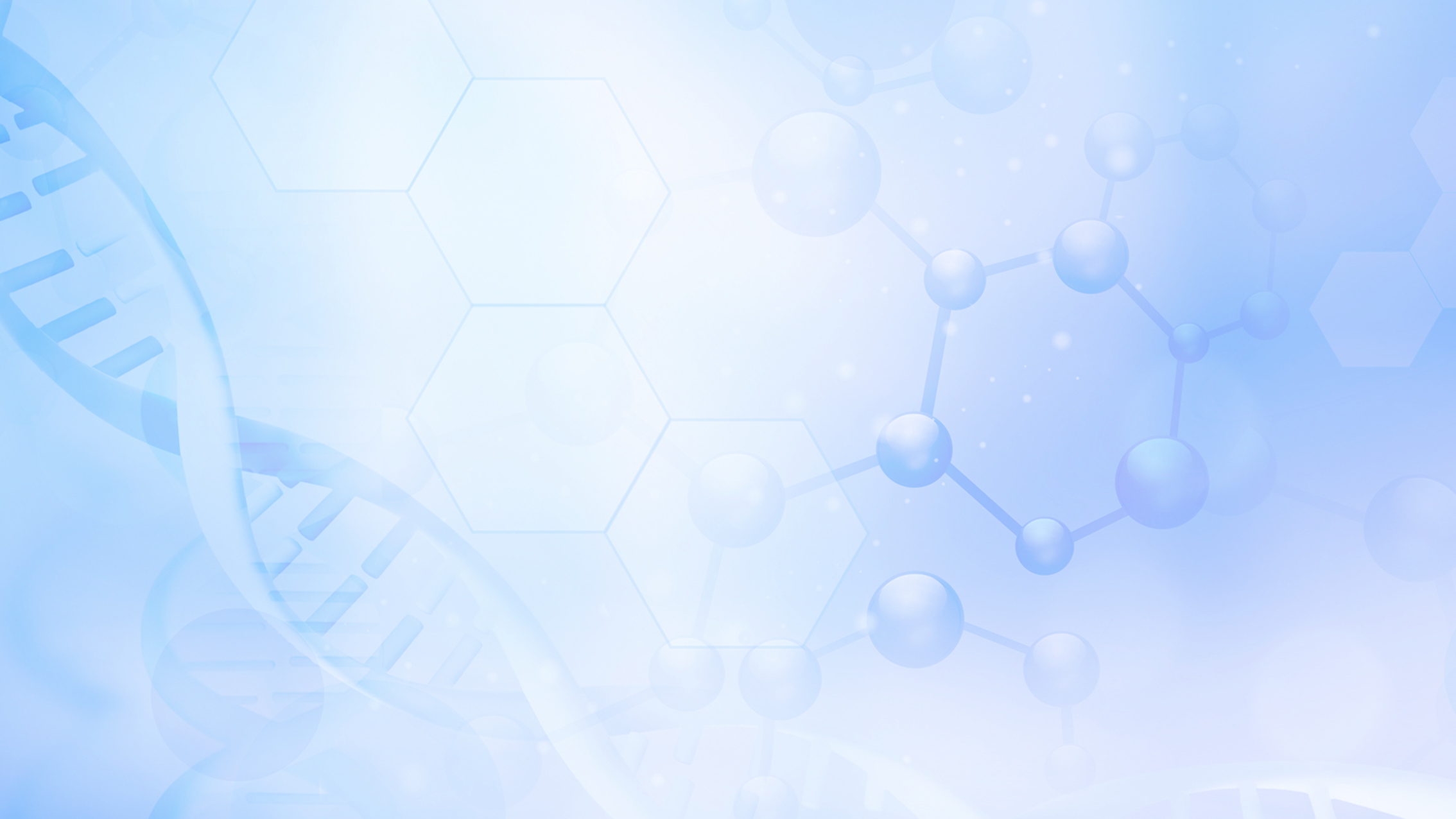 Программа развития генетических технологий в России
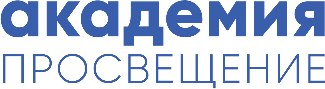 Поручение Президента Российской Федерации В. В. Путина Правительству Российской Федерации от 06 июня 2020 годапо развитию отечественной генетики
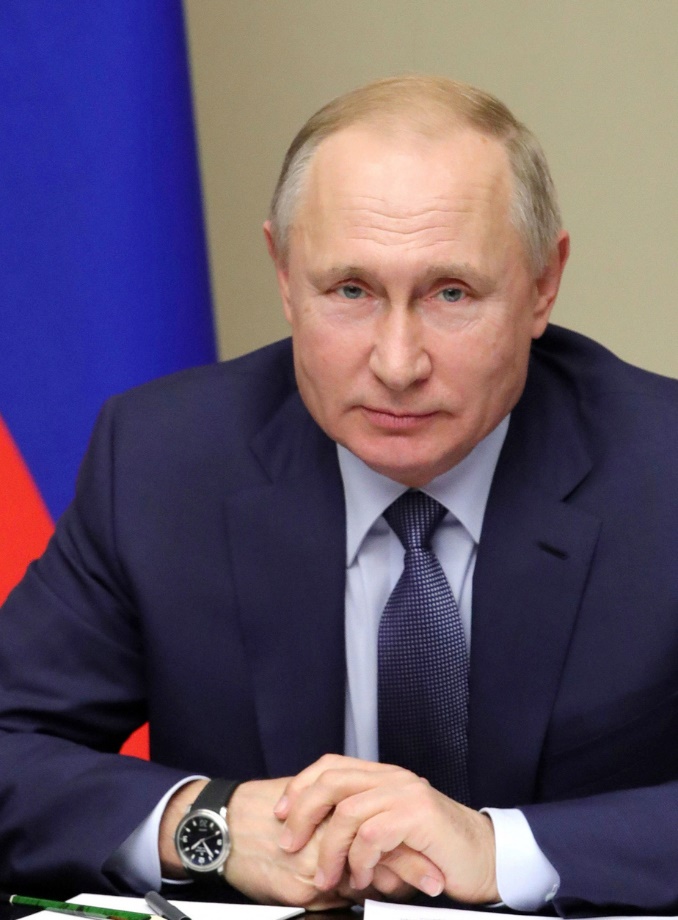 С учётом стремительного развития генетических технологий необходимо выстроить современную систему подготовки кадров.
Запустить отдельные учебные курсы и дисциплины (модули) по генетике для общеобразовательных организаций и организаций дополнительного образования детей

Организовать повышения квалификации педагогических работников общеобразовательных организаций и организаций дополнительного образования детей в области преподавания генетики

Вдохновить подрастающее поколение стать первопроходцами в сфере генетики
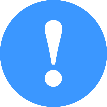 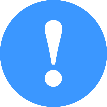 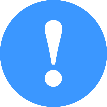 Необходимо обеспечить возможность работать на самом современном оборудовании для решения самых сложных исследовательских задач
2
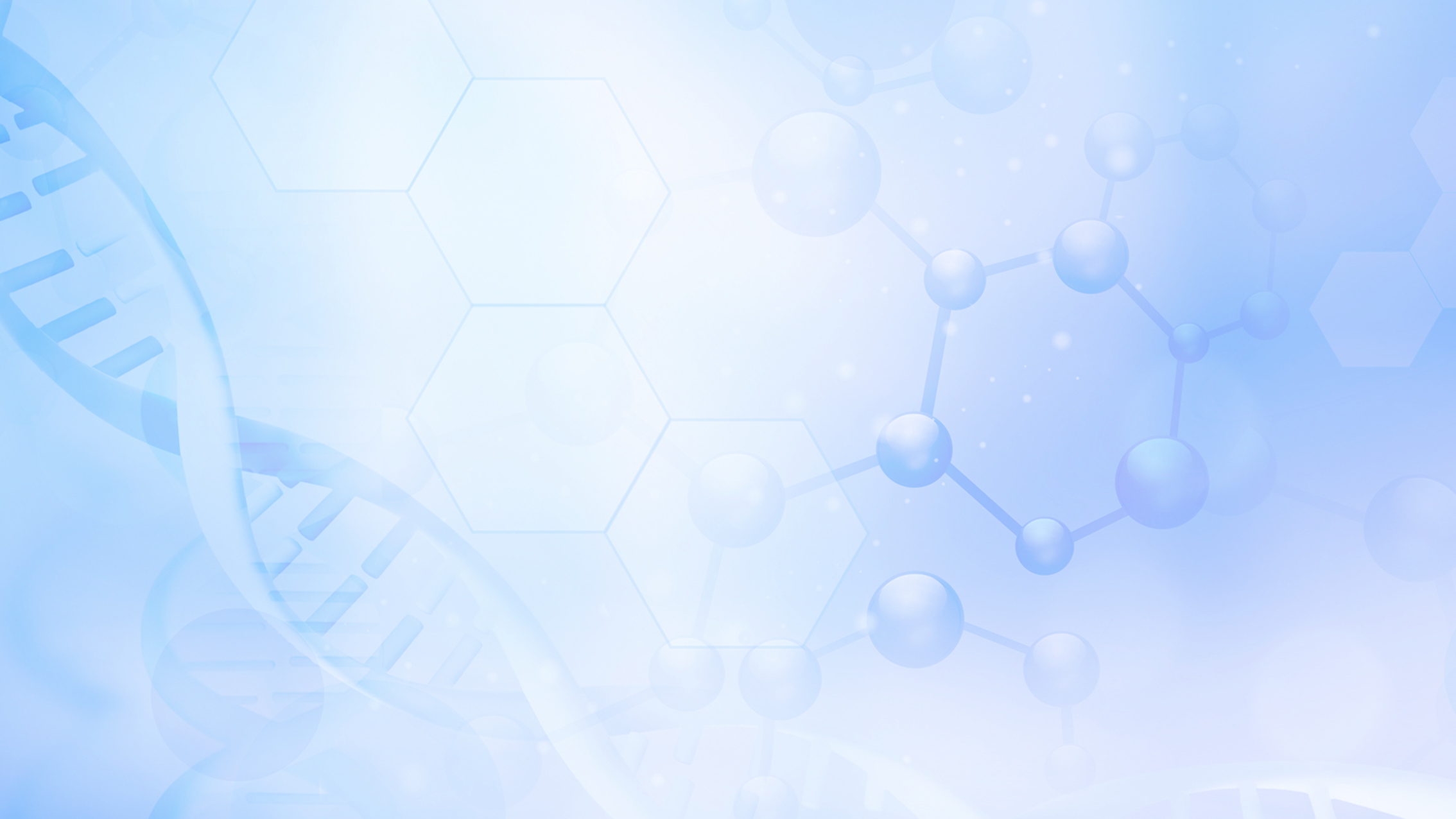 Генетика в современной школе. Новое качество образования
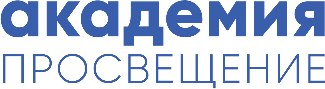 Современная молекулярная генетика – это комплексная междисциплинарная область,которая предполагает знания химии нуклеиновых кислот и белков, биоинформатики, статистики и математики
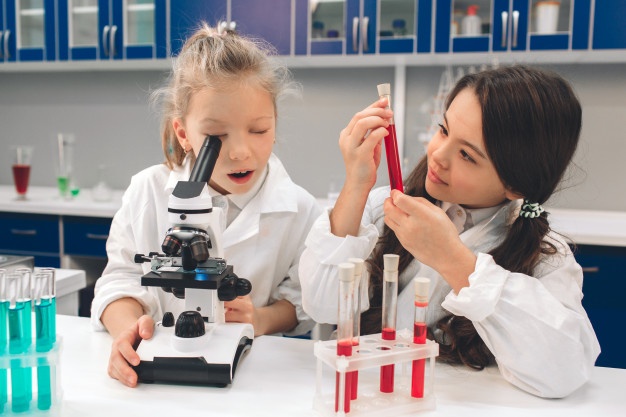 Генетические технологии, в том числе секвенирование и редактирование генома, становятся повседневной практикой в медицине, сельском хозяйстве, охране природы, микробиологической промышленности. 

Дети, которые сейчас обучаются в средней школе, достигнут совершеннолетия уже в новой генетической эпохе – с новыми услугами и профессиями и рабочими местами. Важно подготовить их к новому миру и обеспечить необходимыми знаниями. 

Для этого необходимо в кротчайшие сроки обеспечить массовую подготовку высококвалифицированных кадров в области генетики.
3
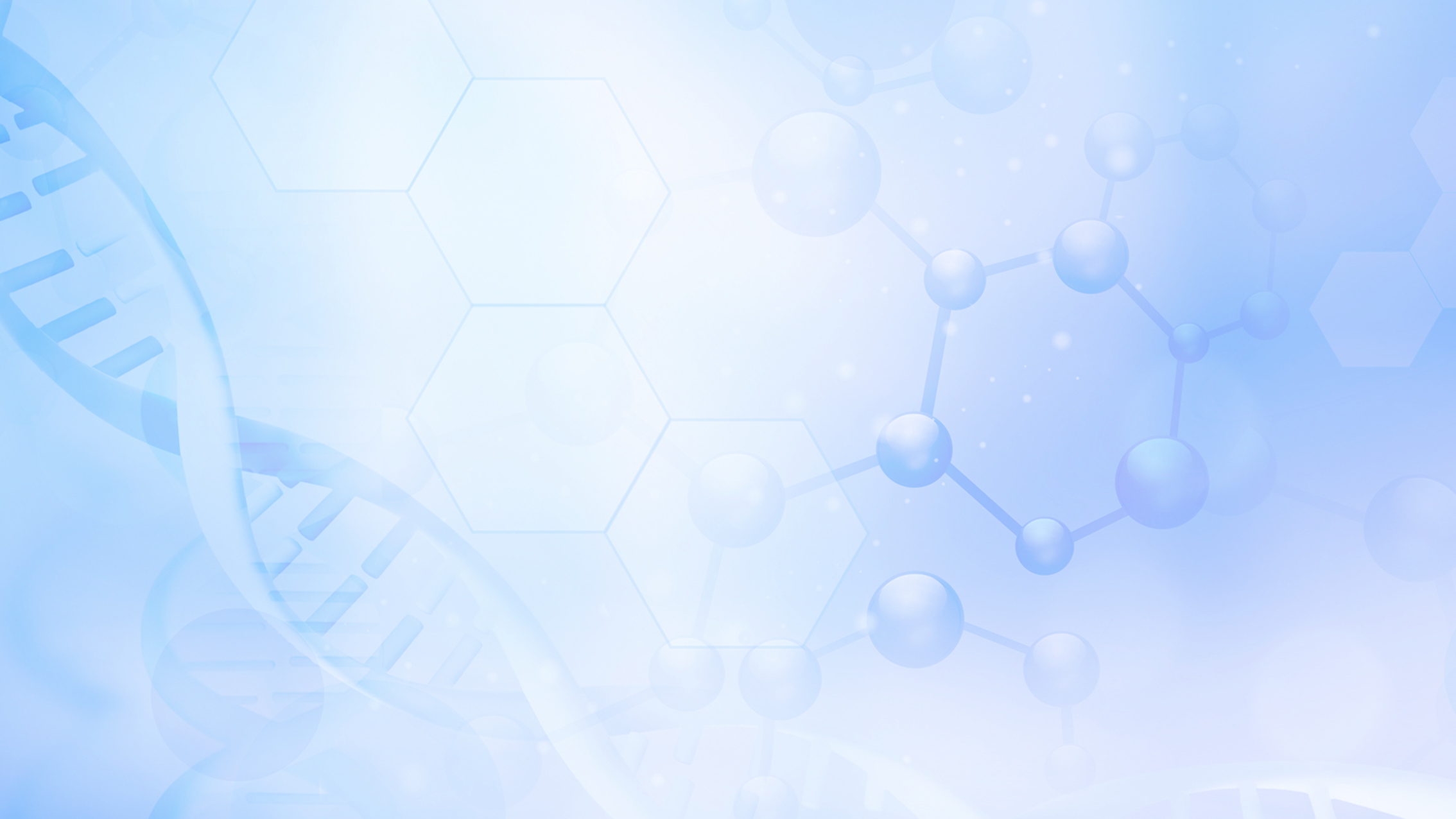 Учебные пособия по генетике
«Самая важная молекула или генетика с практикумом»
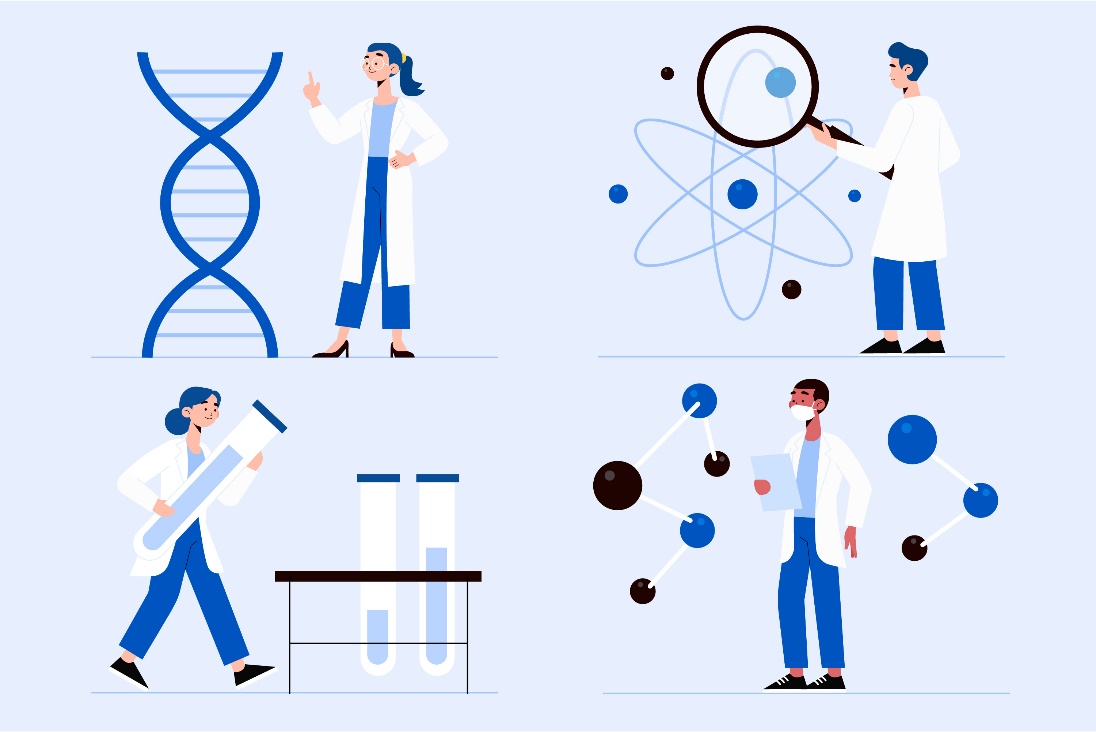 Что такое проектирование и чем оно отличается от других типов деятельности, рассмотрены разные этапы проектирования
Ориентировано на практическую деятельность через интеллектуальные исследования, виртуальные лабораторные работы и реальный практикум со специализированным оборудованием
Содержит задачи по генетике, аналогичные заданиям на ЕГЭ и на школьных биологических олимпиадах
Учебное пособие, 8–9 классы / под ред. Бородина П.М., Ворониной Е.Н.
Авторы: профессиональные генетики-педагоги, которые занимаются разными направлениями генетической науки
«Генетика»
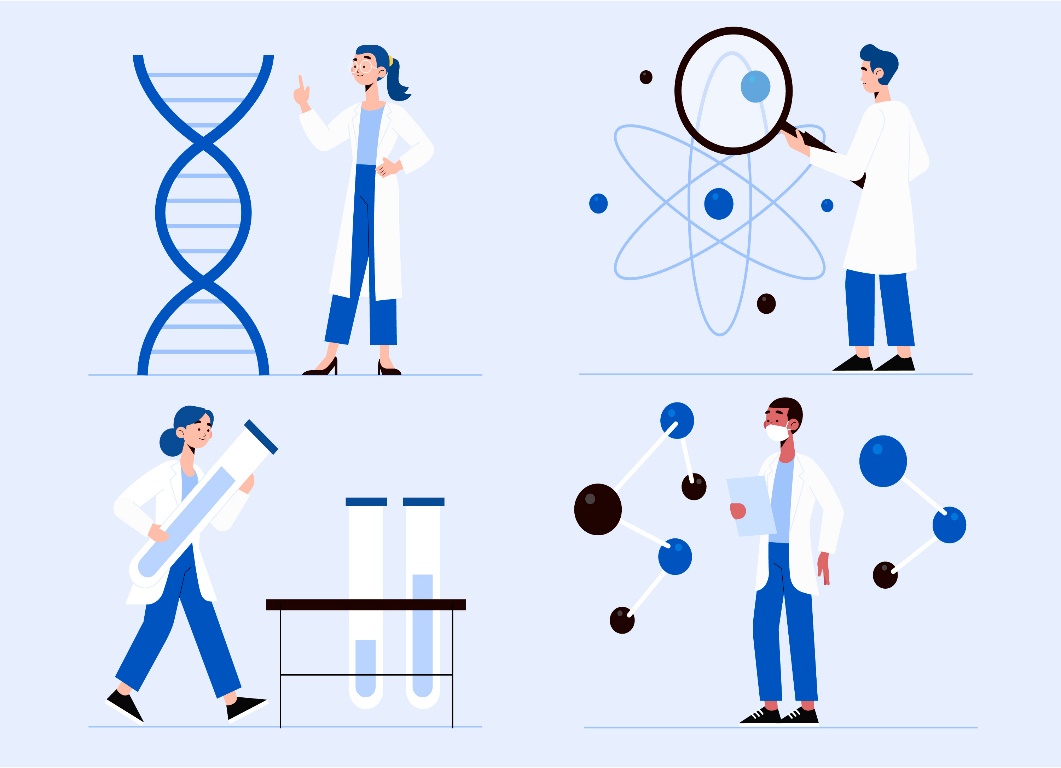 представлены материалы по классической и современной генетике, основные достижения и перспективы развития науки
детально разобраны методы молекулярной генетики и генной инженерии, технологии секвенирования нового поколения
подробные алгоритмы решения всех видов задач по генетике завершают соответствующие разделы курса
Учебное пособие. 10–11 кл. 
Авторы: Кузьмин И. В., Лавренов А. Р., Кукушкина И. В., Мустафин А. Г. и др.
4
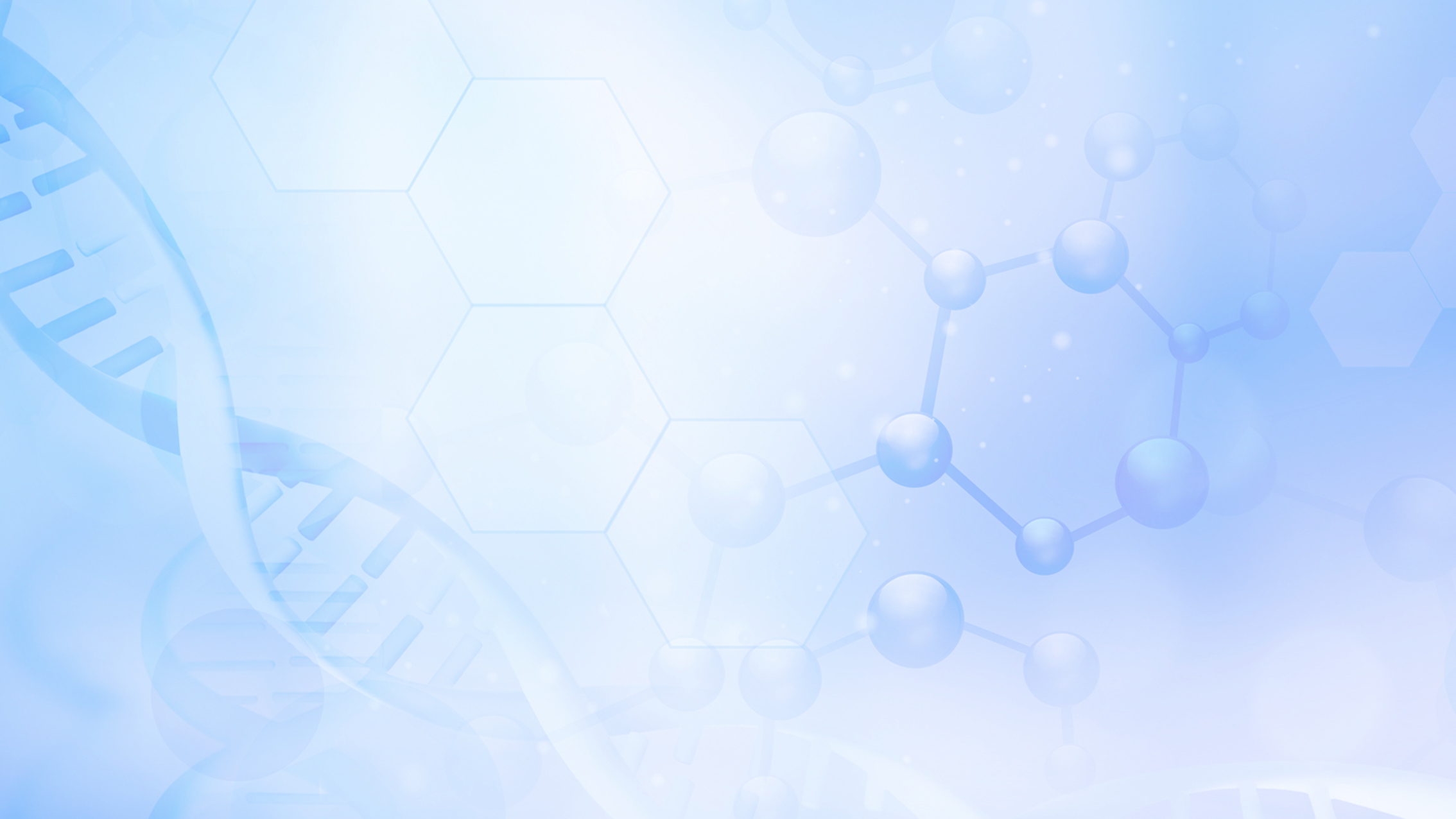 Генетика в современной школе. Содержание
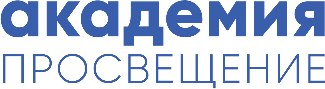 Современная лаборатория генетики в школе – основа для приобретения обучающимися знаний о механизмах передачи и сохранения наследственной информации, использовании генетических законов в гибридизации, проявлении мутаций, проявлении генетических законов на различных уровнях организации живой материи
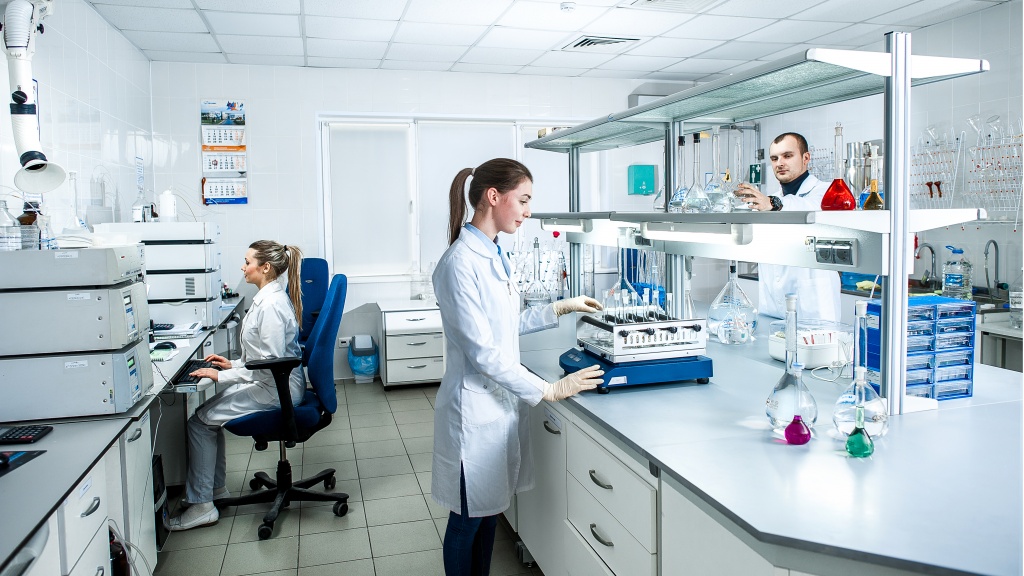 В лаборатории осваиваются основы современных дисциплин генетики:
Цитогенетика – изучение материальных основ наследственности
Онтогенетика – исследование действия генов и их проявления в ходе индивидуального развития организма
Биохимическая генетика – изучение механизмов передачи различных типов метаболических процессовв ряду поколений 
Иммуногенетика – изучает наследственную обусловленность иммунных свойств тканей и органов
Медицинская генетика – исследует роль генов в возникновении патологии у человека
Селекция – изучает выведение новых пород животныхи сортов растений с нужными человеку свойствами
Используемые методы:
цитогенетический, молекулярный,
гибридологический, генеалогический
5
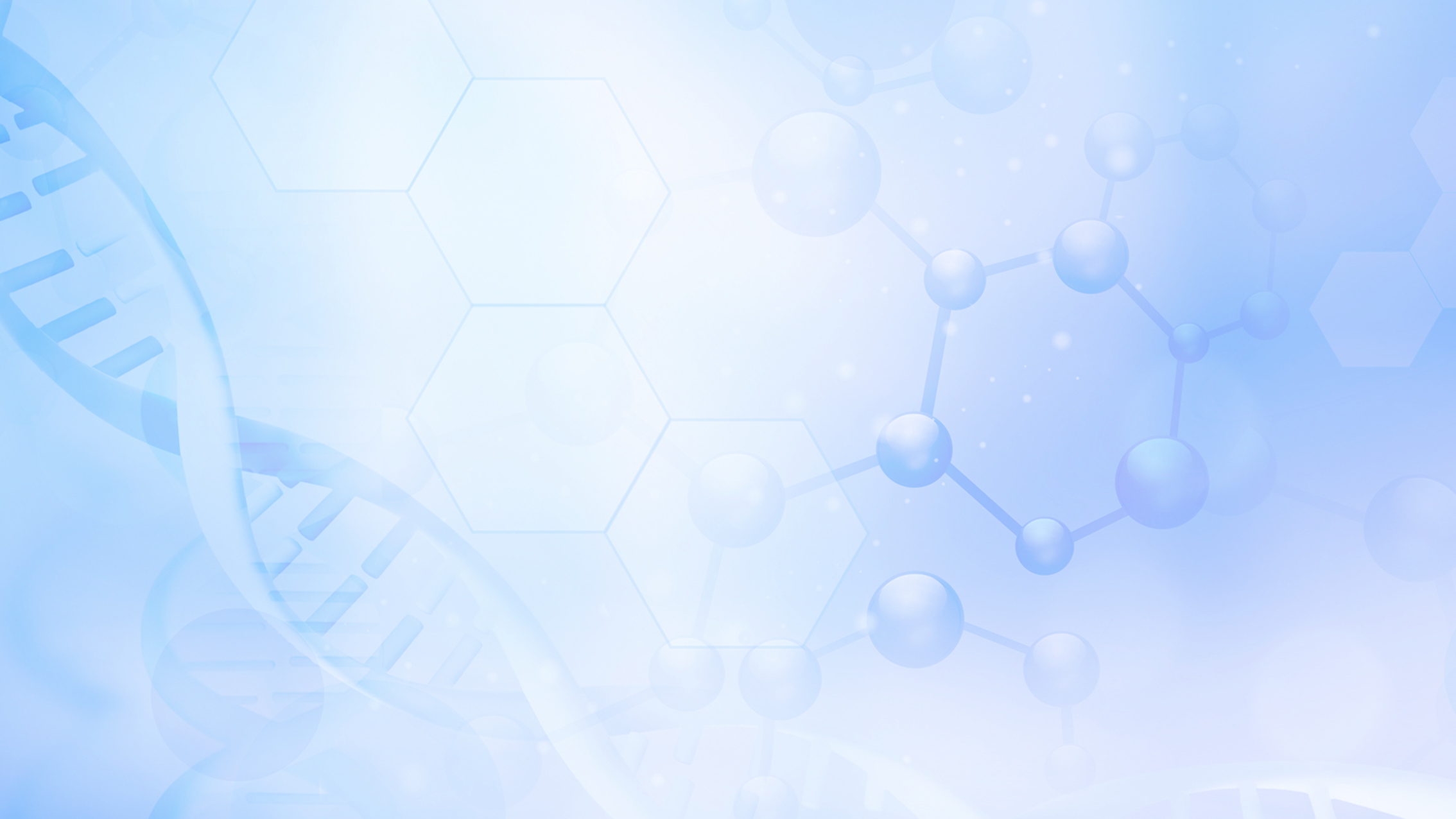 Генетика в современной школе. Инфраструктура
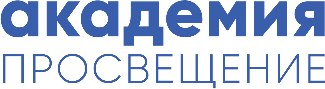 Современная лаборатория генетики в школе – лабораторно-исследовательский комплекс, оснащенный высокотехнологичным оборудованием
Лабораторная мебель
Оптические приборы
Комплекты учебного оборудования для практических работ с набором реактивов
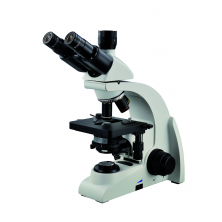 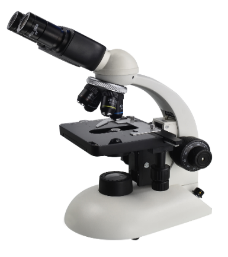 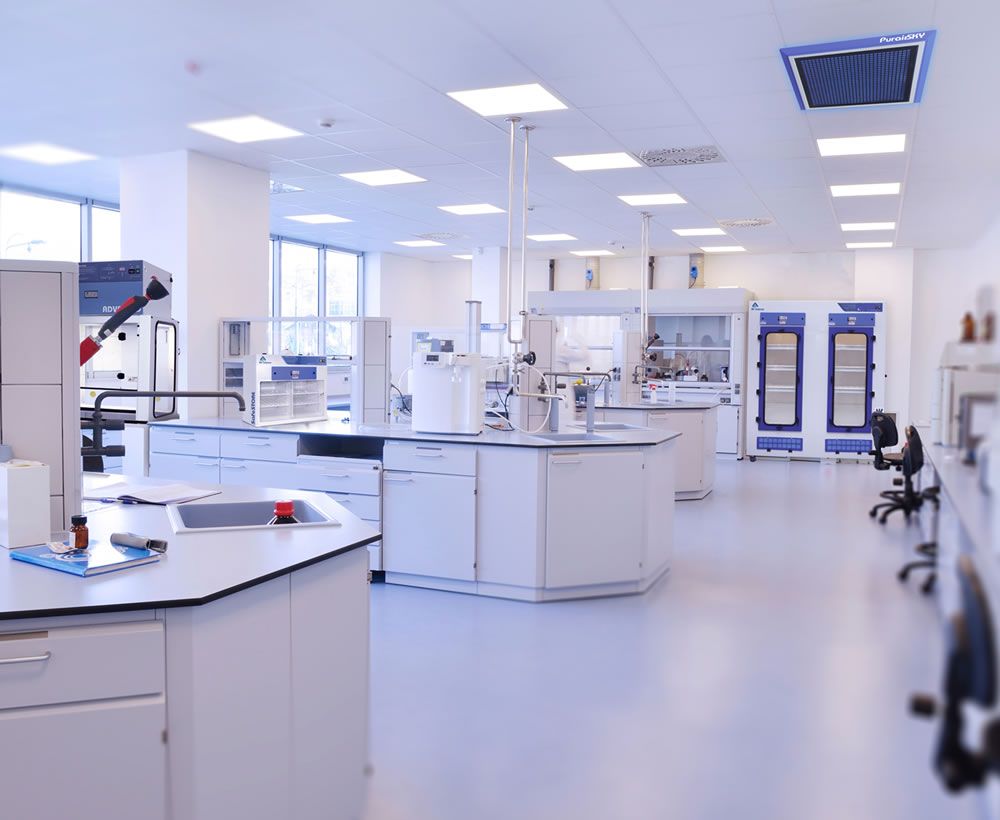 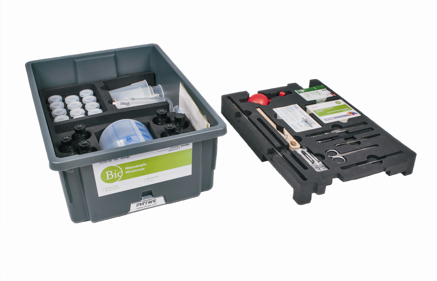 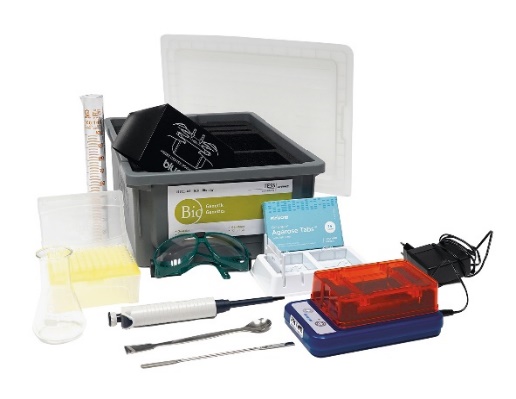 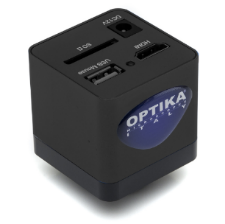 Оборудование для 
ПЦР-диагностики
Автоматические дозаторы нового поколения
Комплекты микропрепаратов:
Патогенные бактерии         Covid-19
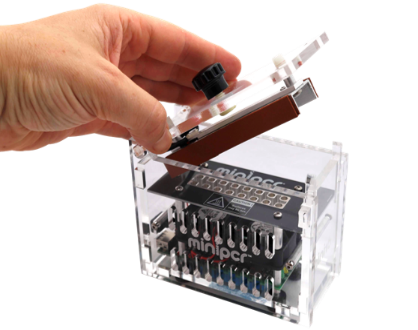 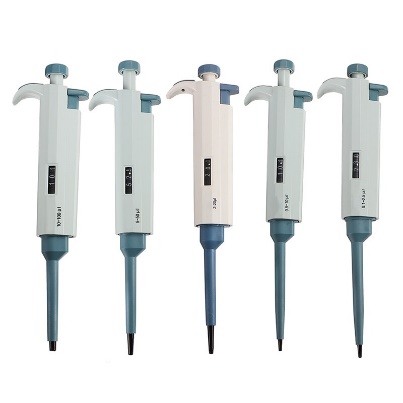 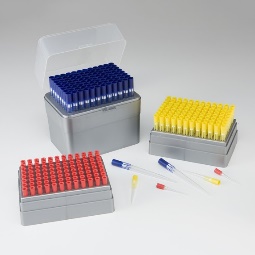 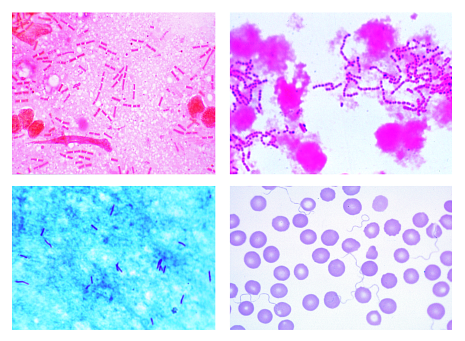 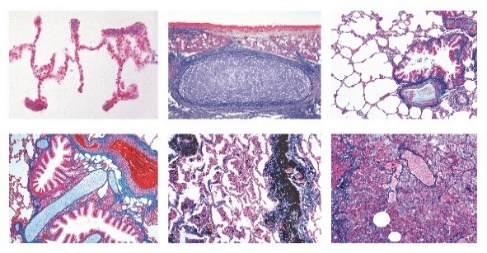 6
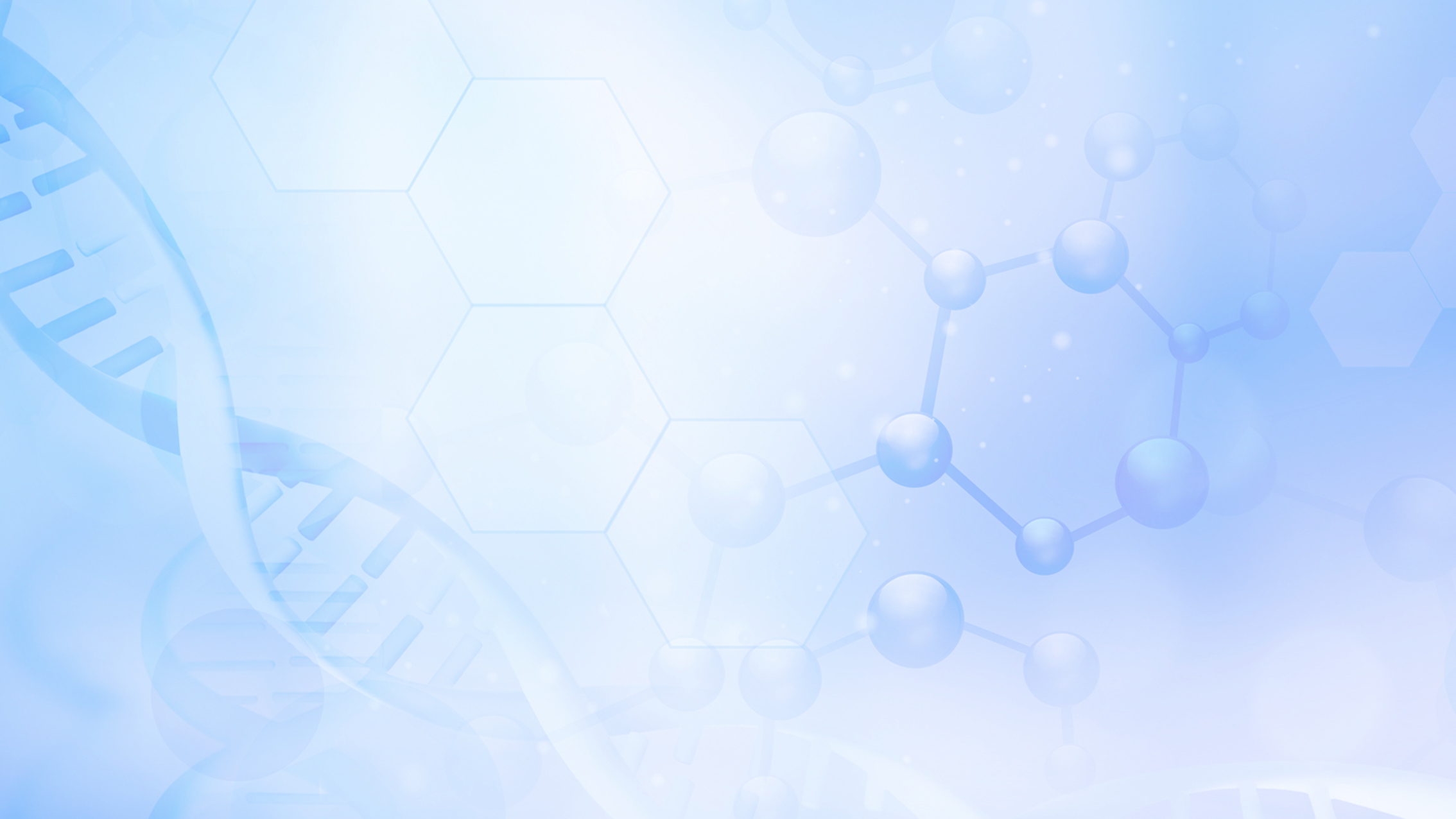 Генетика в современной школе. Подготовка кадров
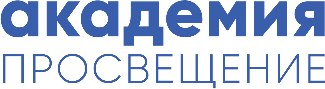 Практикоориентированные курсы повышения квалификации«Генетические технологии в структуре современного биологического образования. Особенности содержания и методики обучения»
Цель курса: совершенствование профессиональных компетенций педагогов в области проведения современного учебного занятия по генетике с использованием высокотехнологичного оборудования лаборатории генетики, обеспечение педагогов теоретическими знаниями и практическими инструментами для изучения генетических технологий и организации практикума по генетике в школе
«Генетические технологии – через весь курс биологии» – теоретическая подготовка педагогов, сопряженная с методикой применения новых знаний для обновления школьных занятий по направлению генетики и генной инженерии
«Генетические технологии на практике» – методическая подготовка педагогов для организации эффективного практикума по генетике в школе
«Генетика из первых уст» – преподаватели курса – ученые ведущих вузов в данной сфере (факультет фундаментальной медицины, биологический факультет МГУ, НИЦ «Курчатовский институт», Институт генетики) и ведущие специалисты учреждений, развивающих генетические исследования на территории Российской Федерации (практическая сторона генетических технологий)
«Генетика – территория успеха» – преподаватели курса – педагоги-практики, успешно реализующие образовательные программы с использованием новейшего оборудования и разрешающие все трудности преподавания генетики в современной школе
7
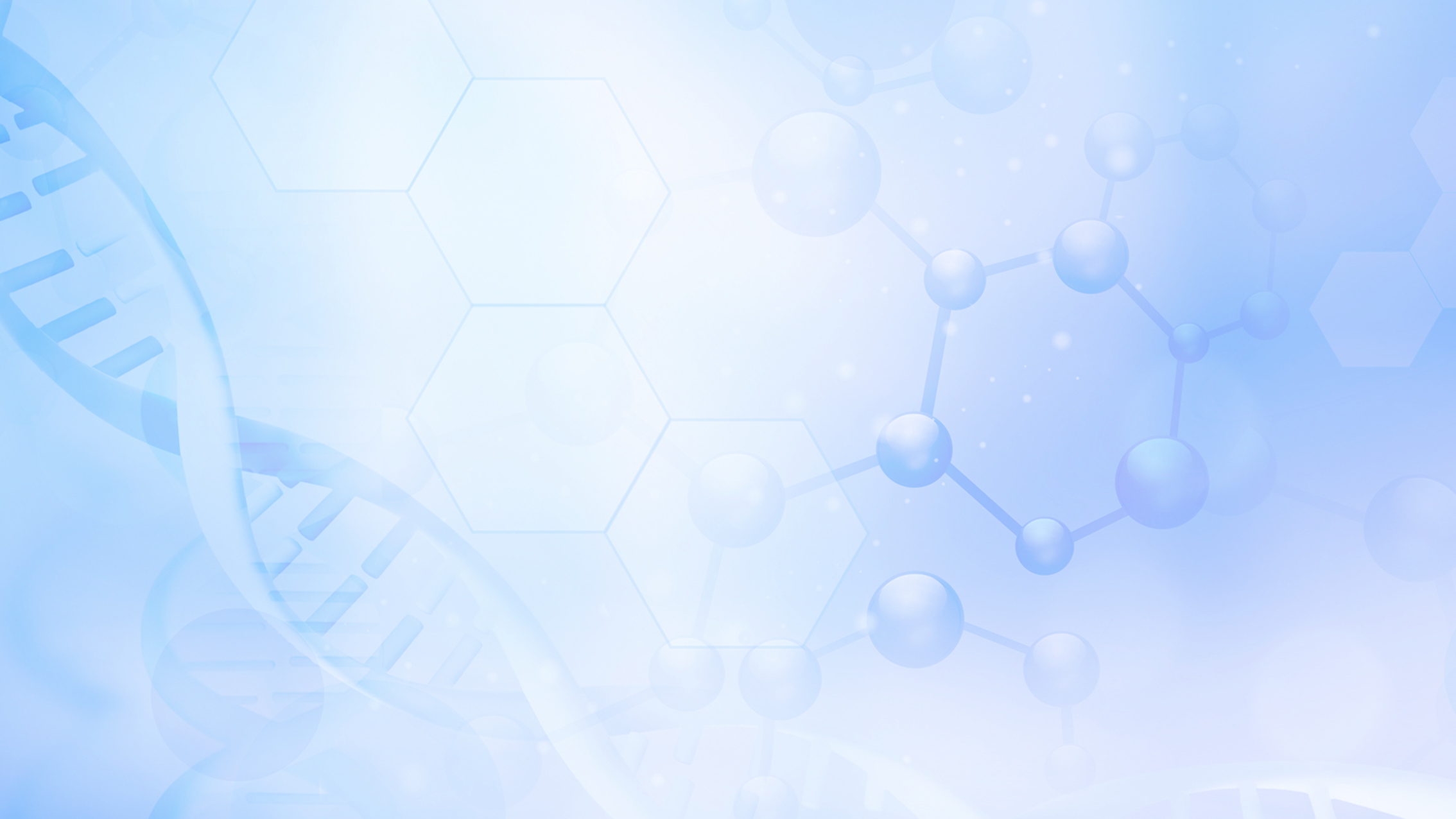 Генетика в современной школе. Подготовка кадров
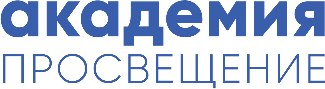 «Генетические технологии в структуре современного биологического образования. Особенности содержания и методики обучения»
Трудоемкость программы обучения – 72 ак.ч.
По результатам обучения – удостоверение о повышении квалификации установленного образца
Модульный принцип построения программы обучения
Модуль I. Современная генетика. Содержание и методики обучения
Модуль II. Лабораторная генетика. Практика использования оборудования
Дистанционная форма обучения:
Интерактивные видео-лекции
Онлайн-практикумы и тренажеры
Методические семинары
Практические и методические подборки материалов
Контрольные работы
Очная форма обучения:
Интерактивные лекции
Семинары и практикумы решения задач по генетике различного уровня сложности, включая олимпиадные
Лабораторные и практические работы с использованием высокотехнологичного оборудования
8
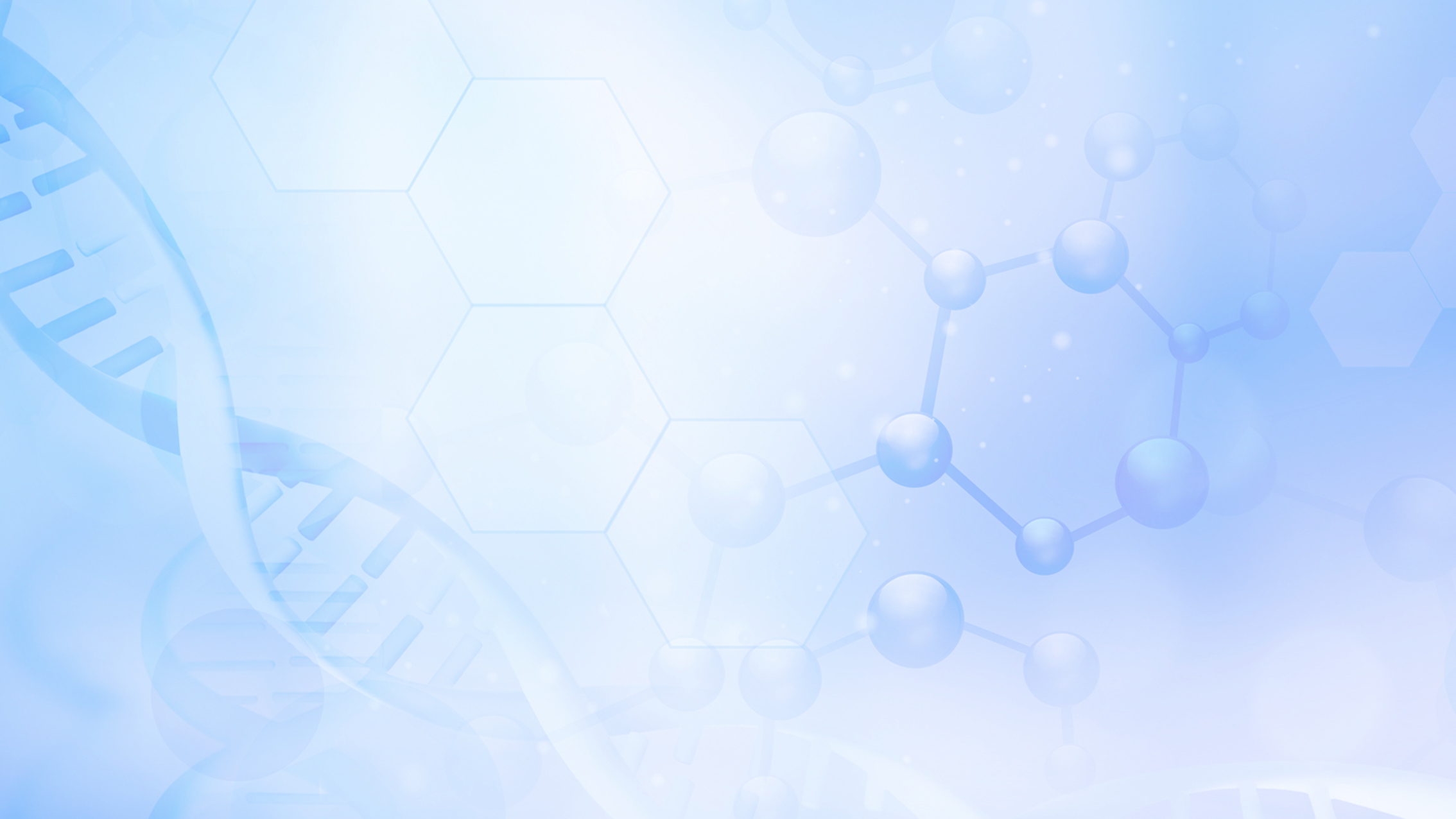 Генетика в современной школе. Подготовка кадров
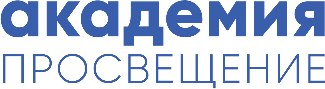 Содержание программы обучения
Дистанционное обучение
Очный практикум
9
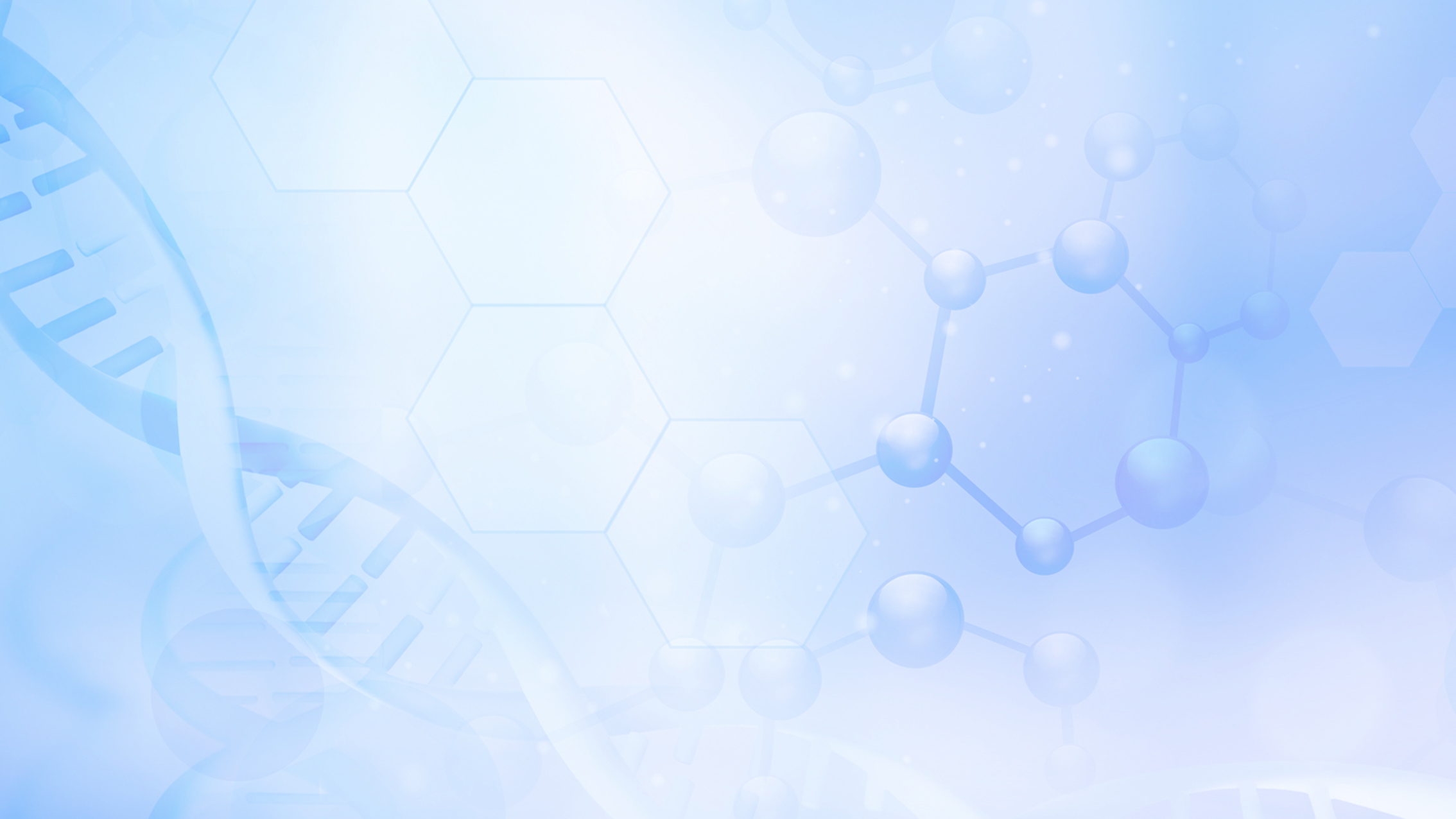 Генетика в современной школе. Подготовка кадров
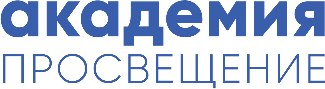 Лабораторный практикум – эффективный механизм овладения практическими инструментами для изучения генетических технологий и организации практикума по генетике в школе
10
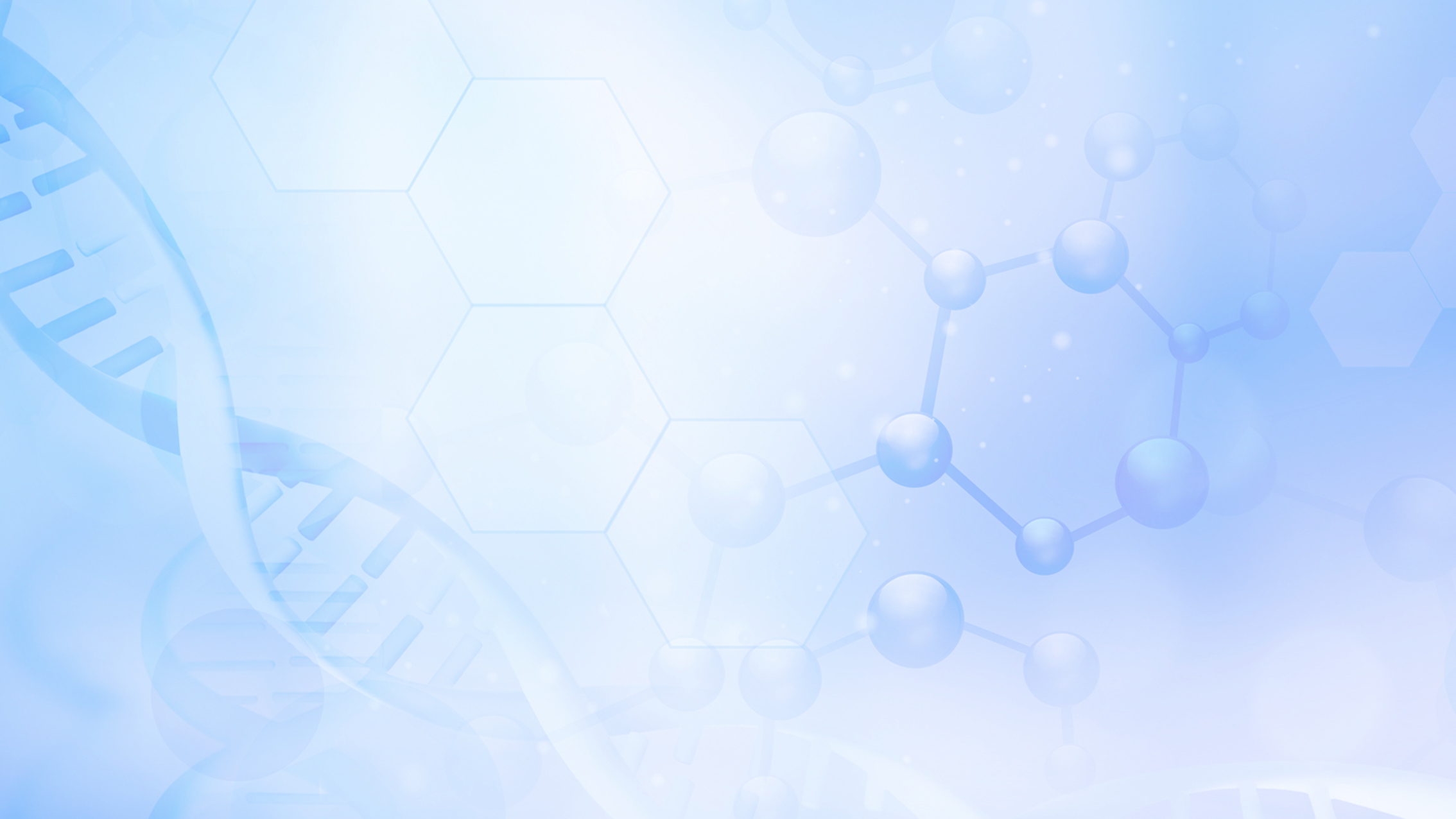 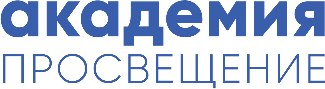 Логинов Петр Николаевич
Региональный директор
Моб тел.: +7 905 010 00 20
PLoginov@prosv.ru
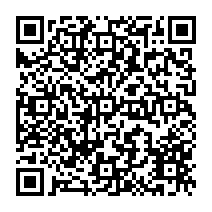 Группа компаний «Просвещение»
Адрес: 127473, г. Москва, ул. Краснопролетарская, д. 16, стр. 3, подъезд 8, бизнес-центр «Новослободский»
Горячая линия: vopros@prosv.ru